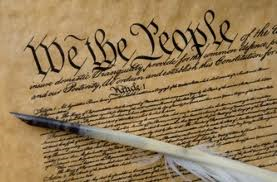 Compromises
PowerPoint presented by Mr. Shepard
of the Constitution
What is a compromise?
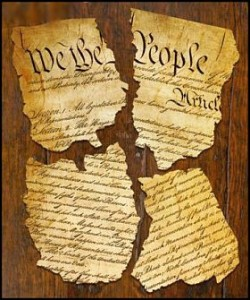 3/5 Compromise
Continued debate over slavery 
North –V-  South

South wants slaves counted for representation in the House but didn’t want them counted for taxes

Comprise= three fifths of enslaved African Americans counted 
Taxes and representation
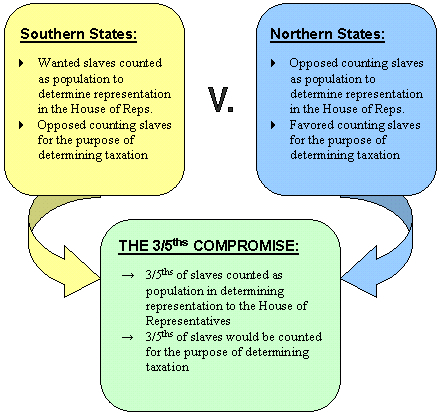 The Great Compromise(Connecticut Compromise)
Solved the problem of representation in Congress
Congress=Bicameral
Each state would now have 2 members in Congress
H.O.R. =each state would receive representatives based on population
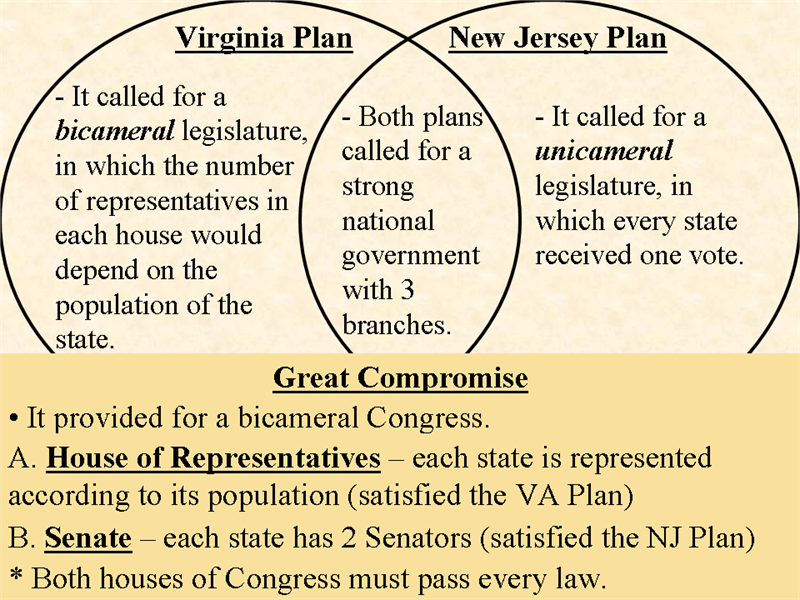 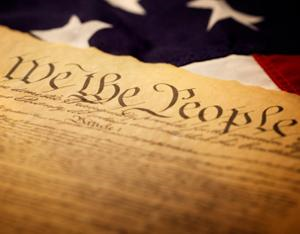 Bill of Rights
Federalists
Favored a strong government 
Supported the Constitution

Anti-Federalists
Feared a strong government would deny people of their rights
Opposed the Constitution
B.O.R.
Commerce Compromise
Congress could not tax exports

Congress could regulate tax

President given powers to make treaties with other countries